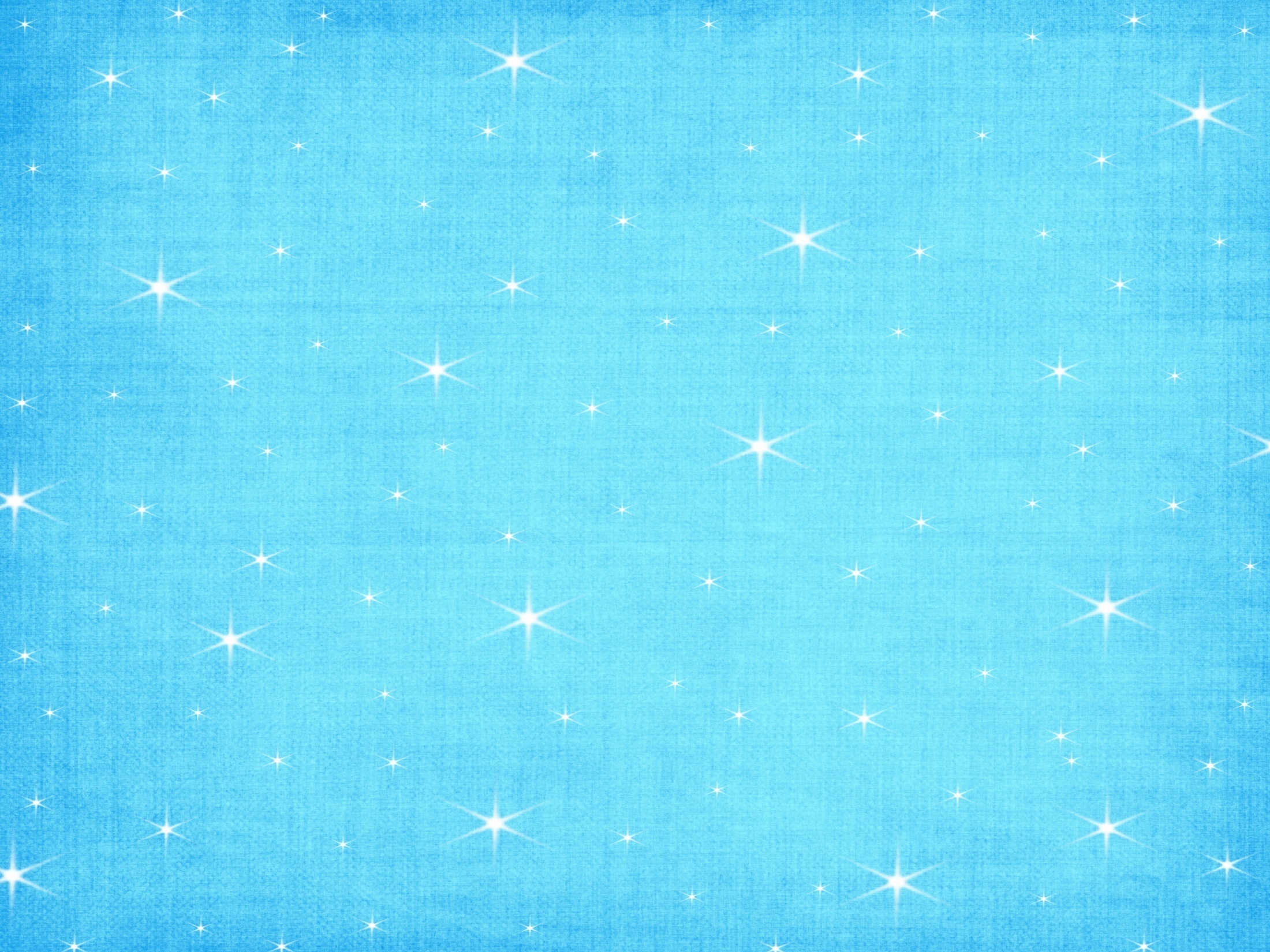 Урок-игра «Цветик-семицветик»по теме «Мы – читатели»для 5 – 9 коррекционных классов
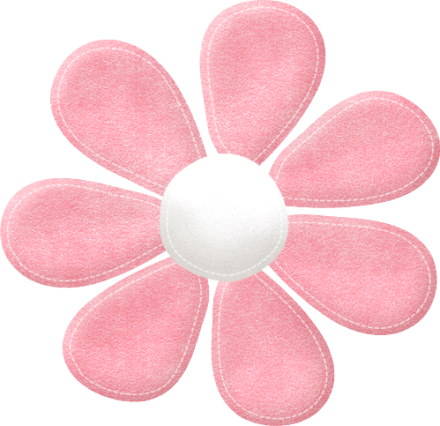 Подготовила: учитель
 Н.В. Сыресина
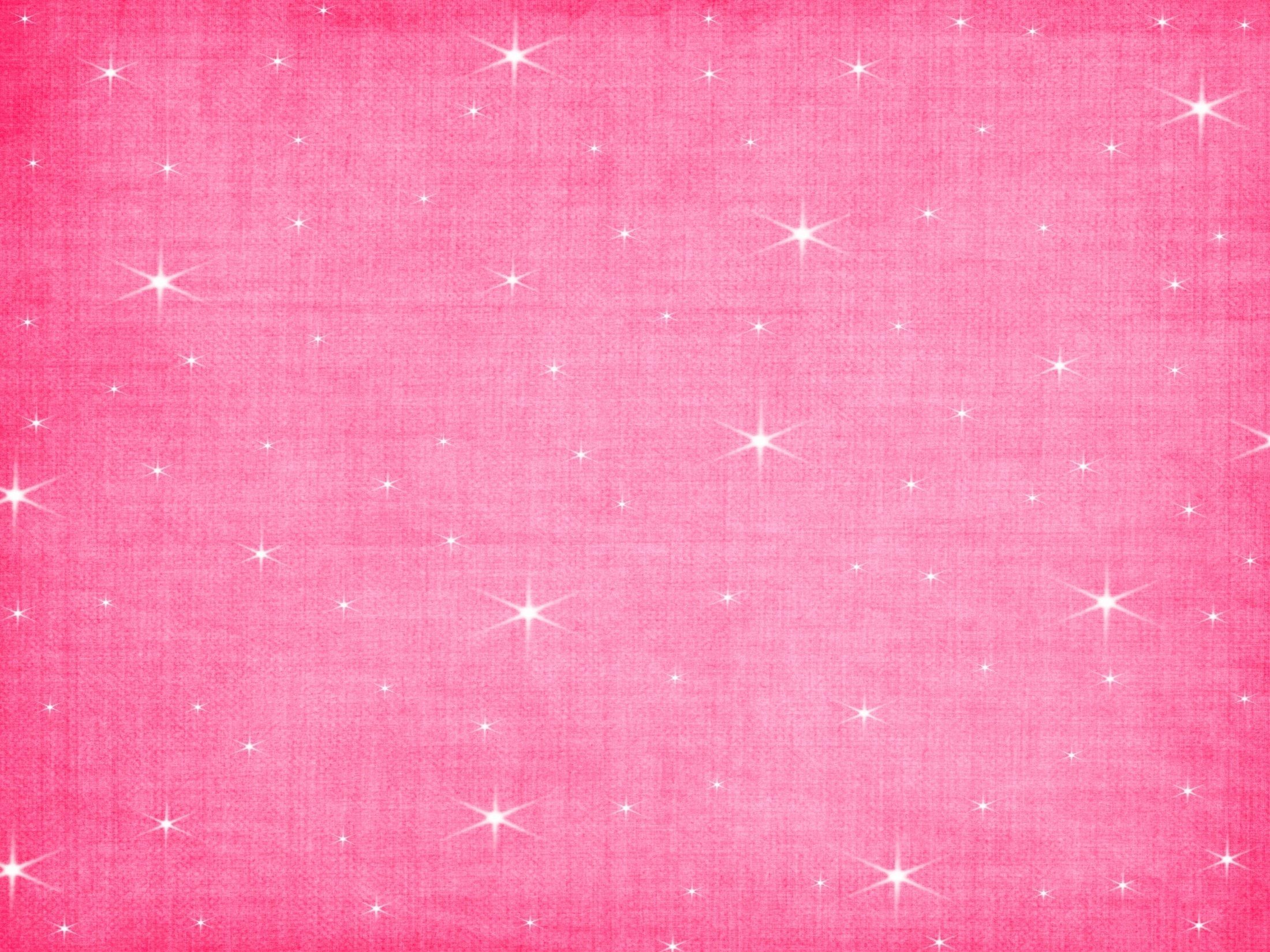 Конкурс «Назовите произведения»
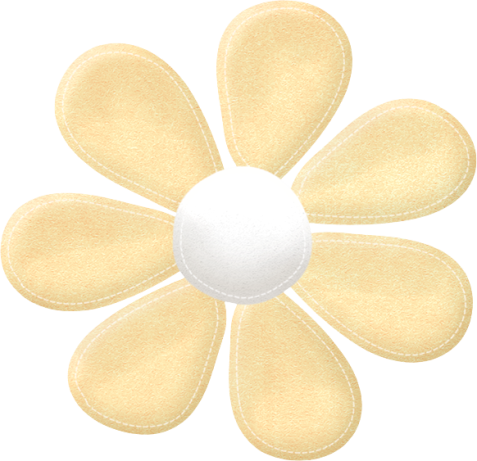 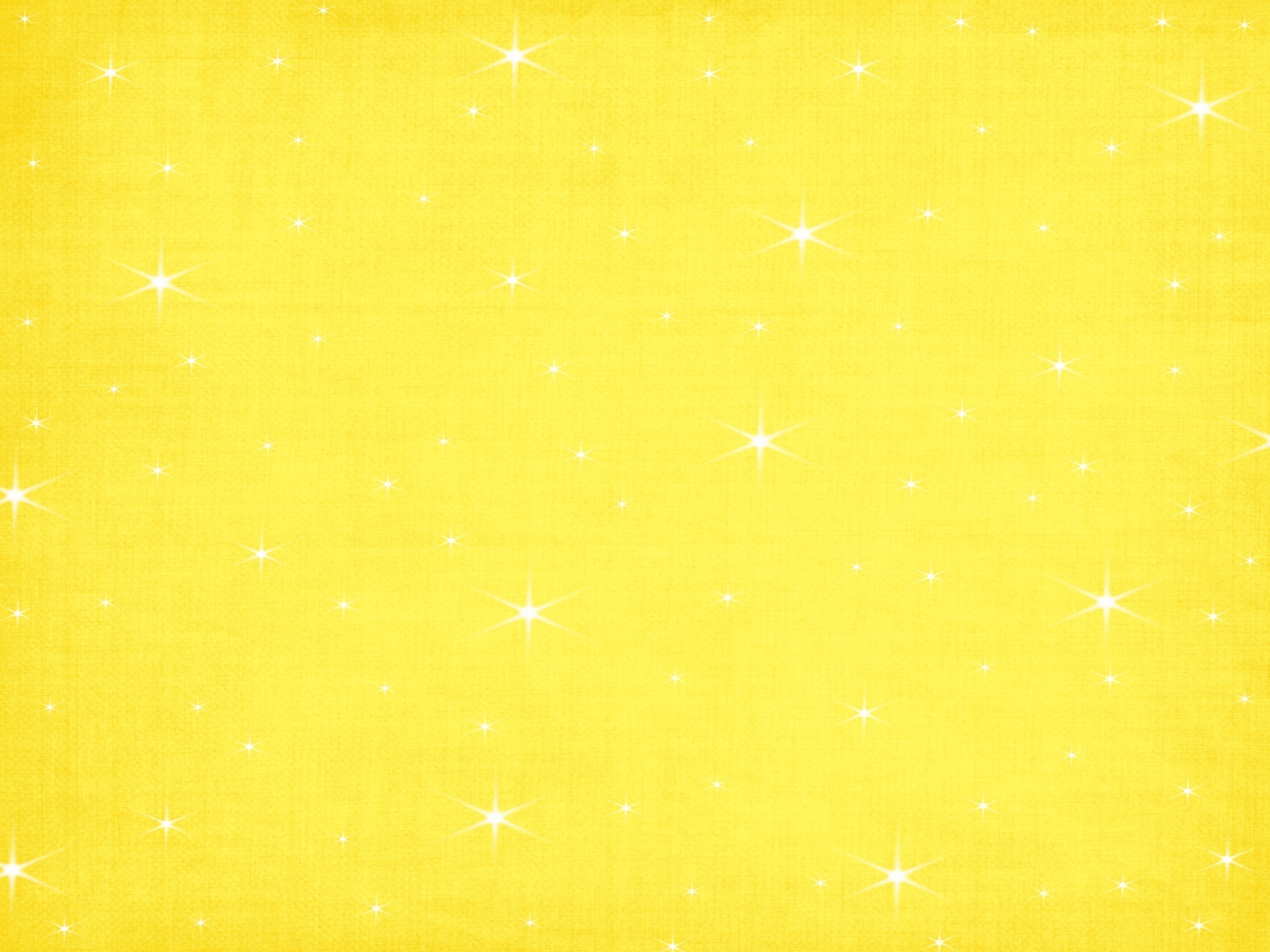 Конкурс «Найдите пару»
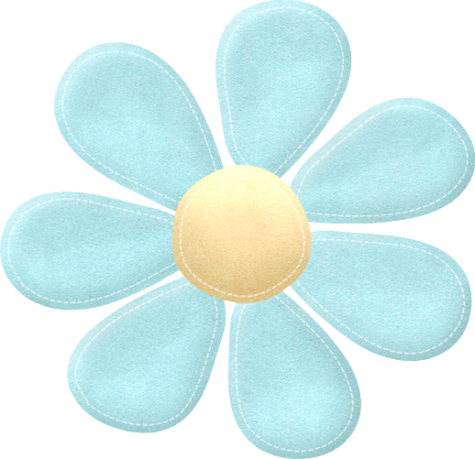 Соедините автора с его                    
                                                                                      произведением.
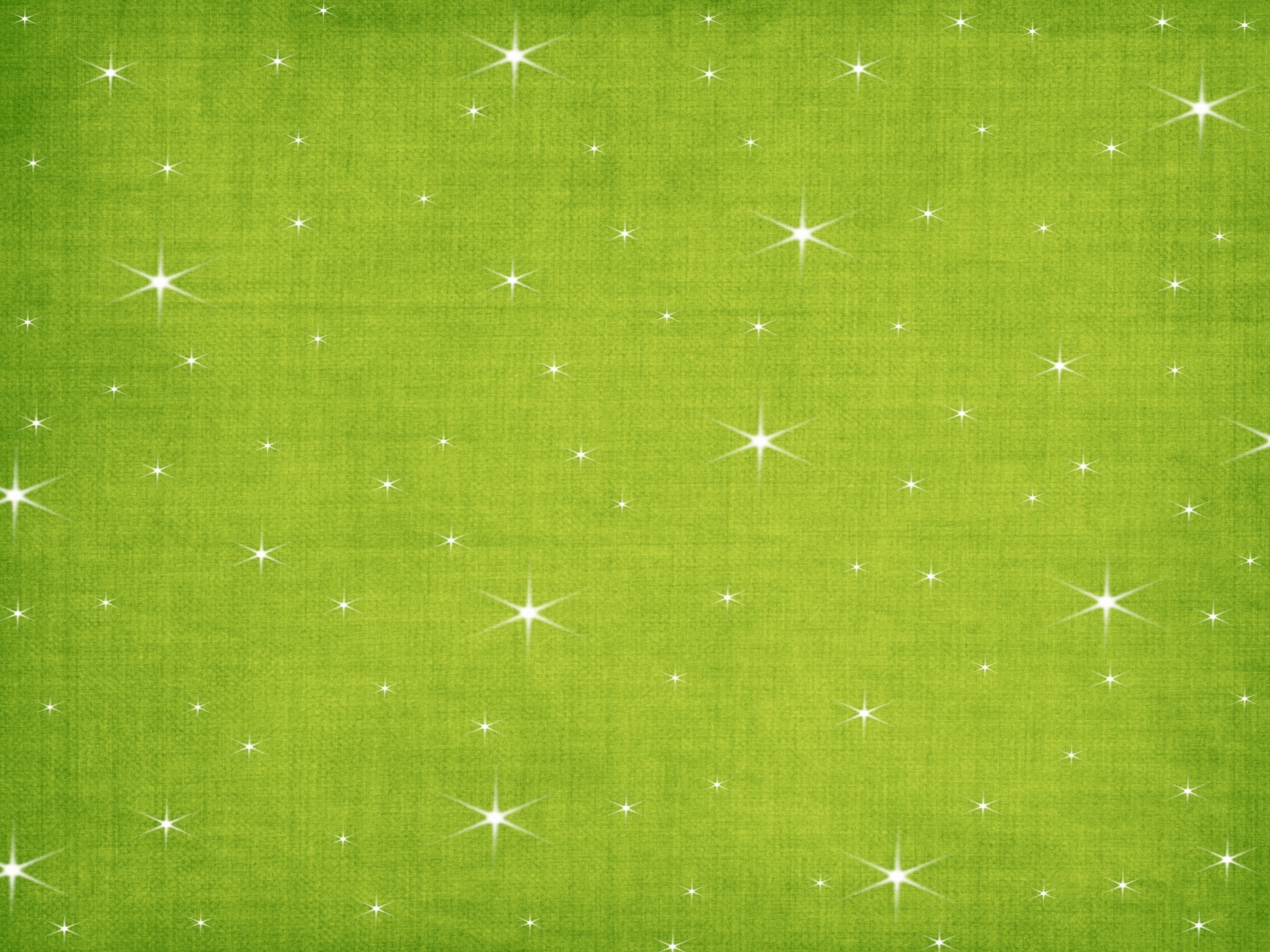 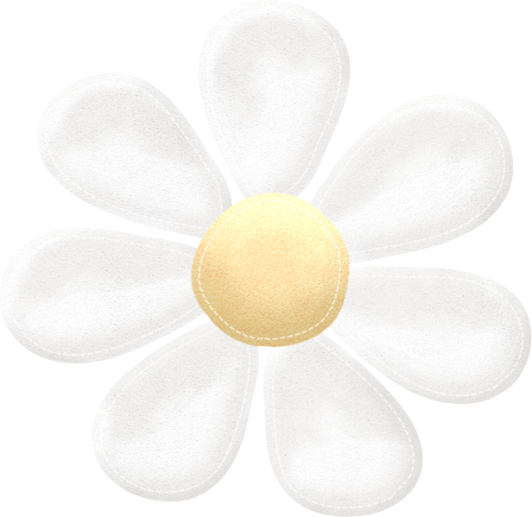 Конкурс «Не зевай, помогай!»
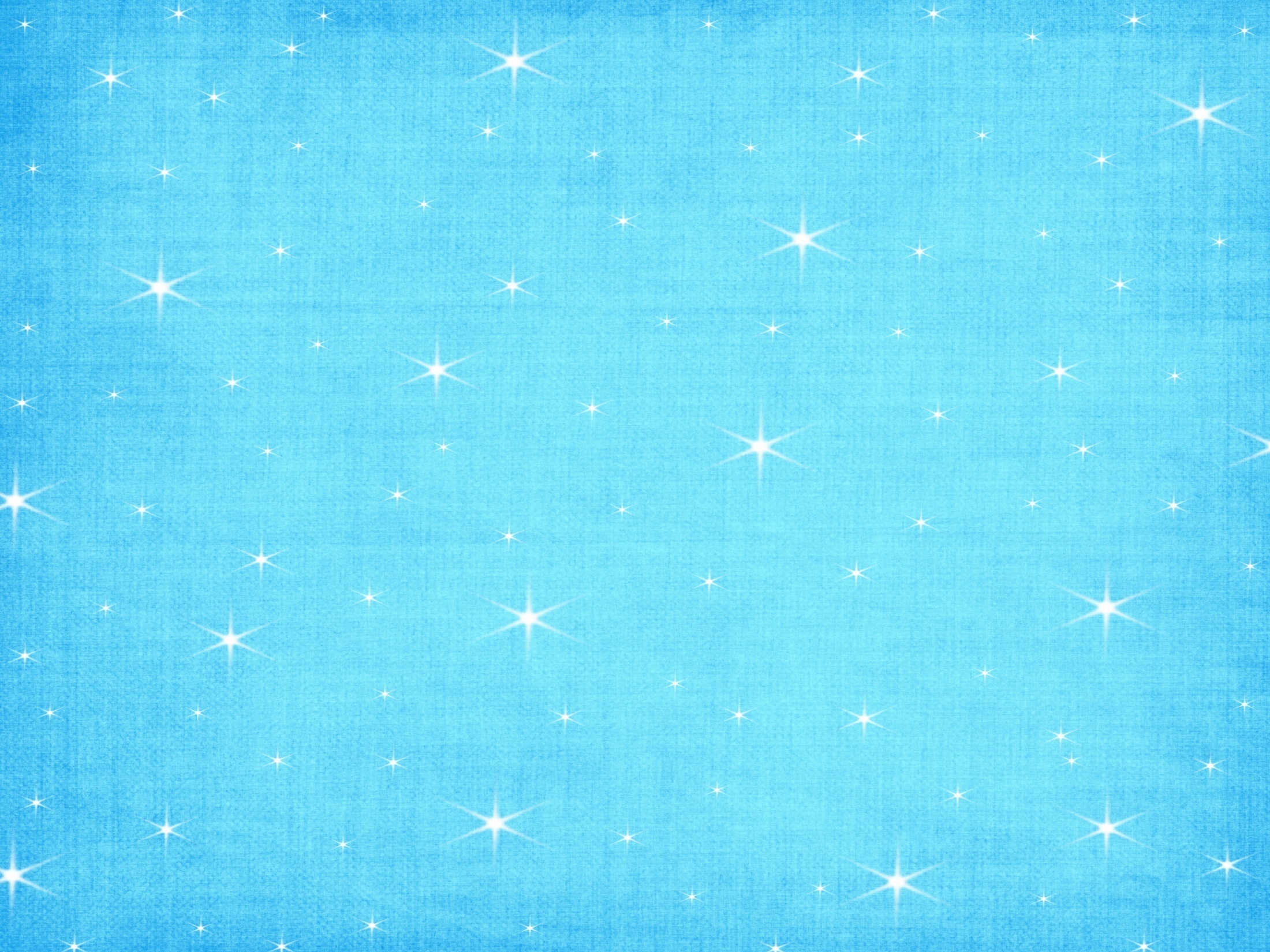 Конкурс «Сказочный»
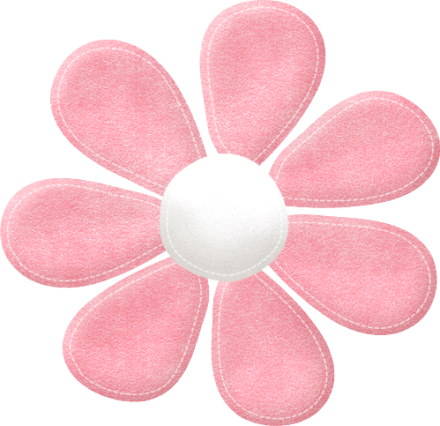 В него превращались     
 и были заколдованы:
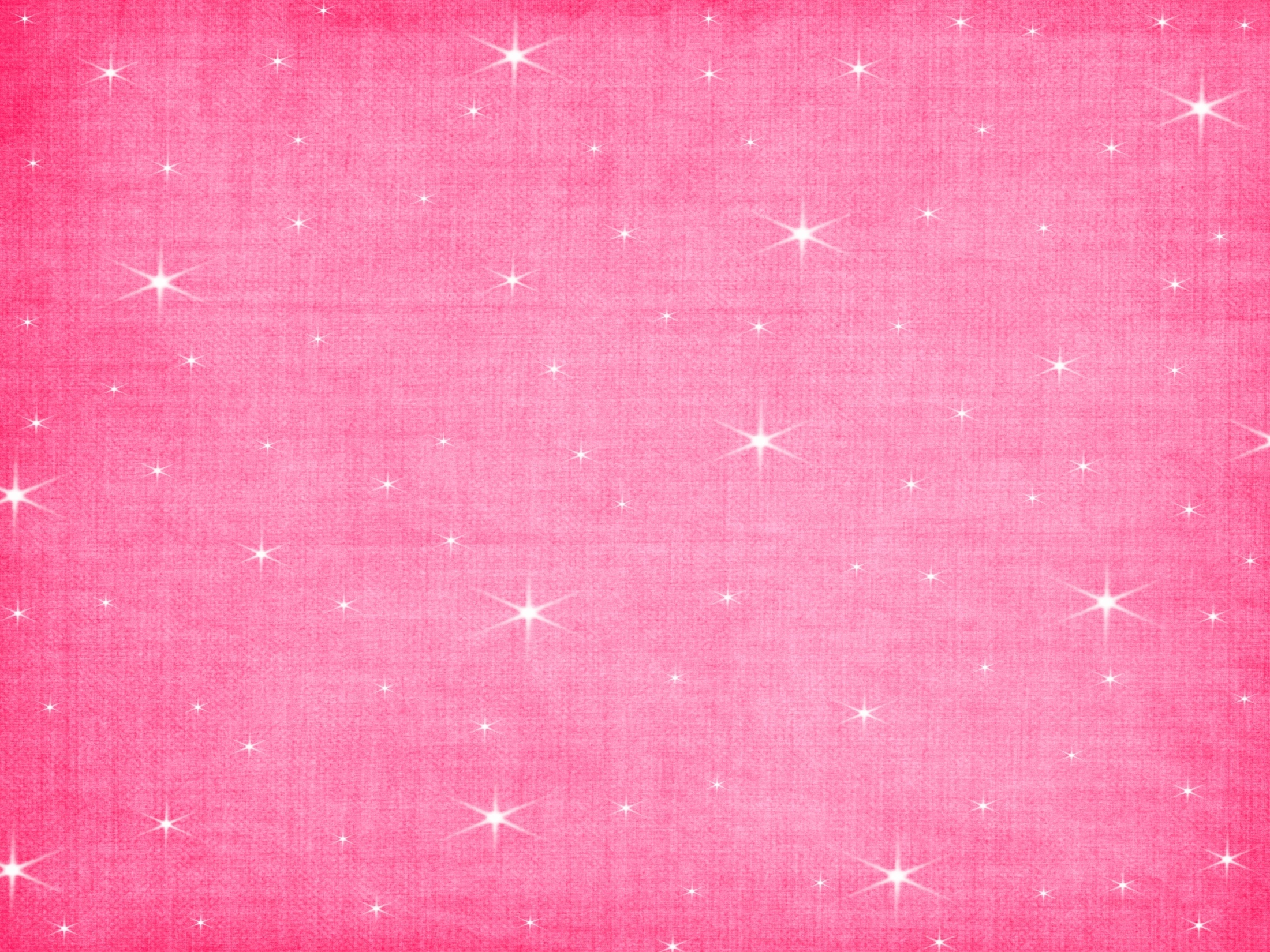 Конкурс «Красная, синяя, черная»
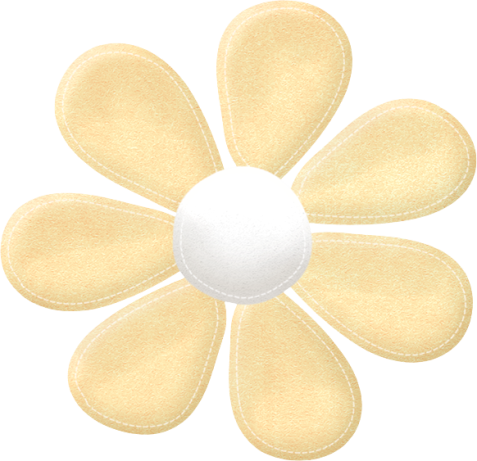 Дополните названия              произведений:
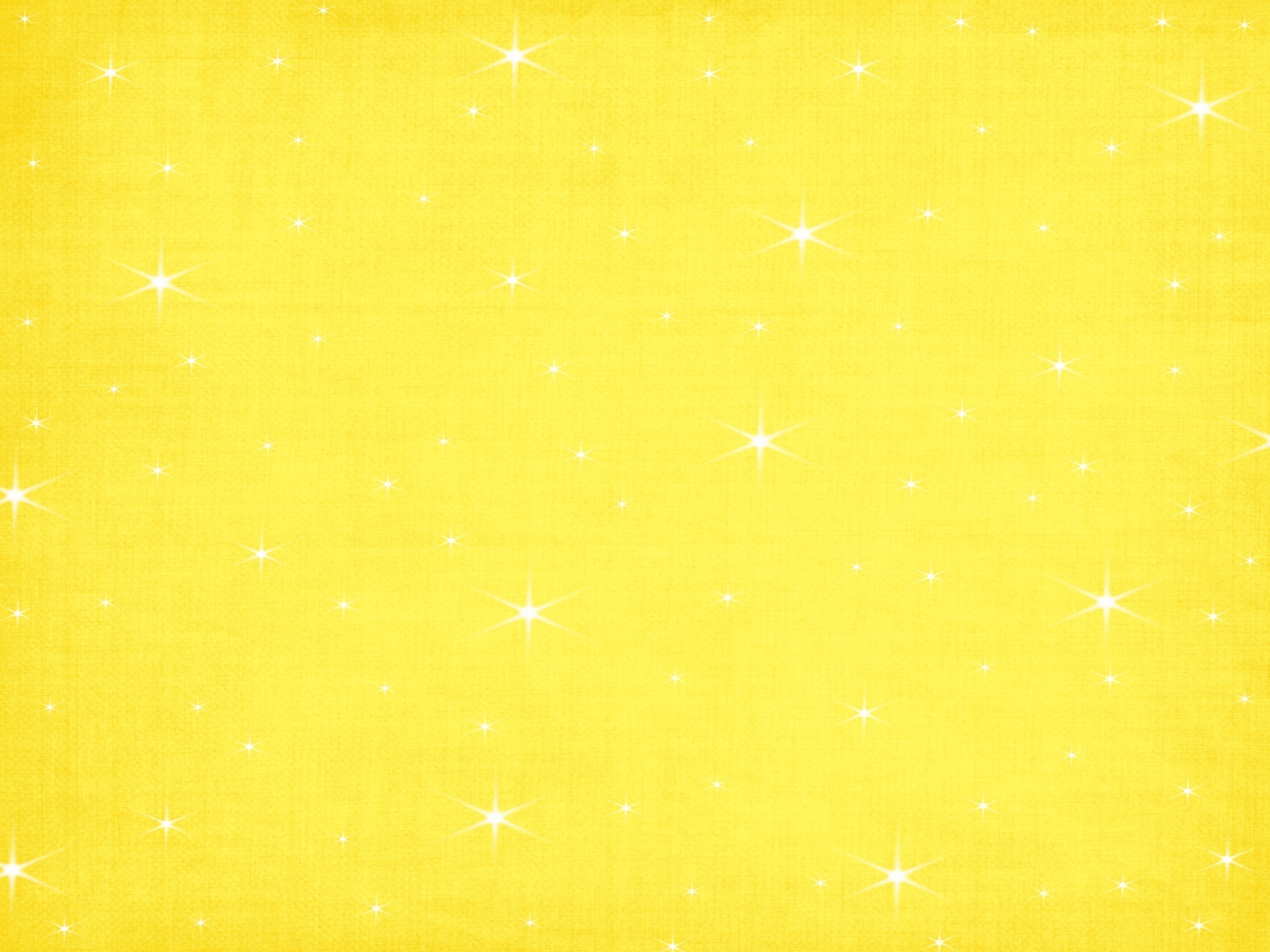 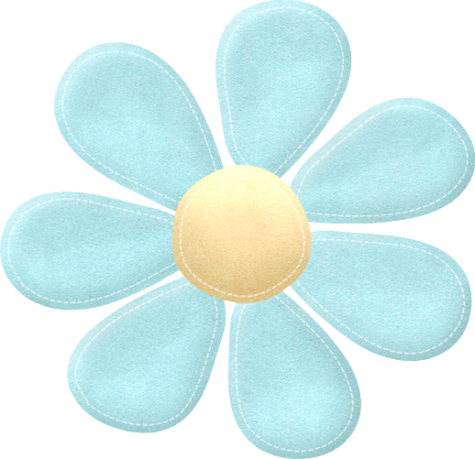 Конкурс «Подумай»
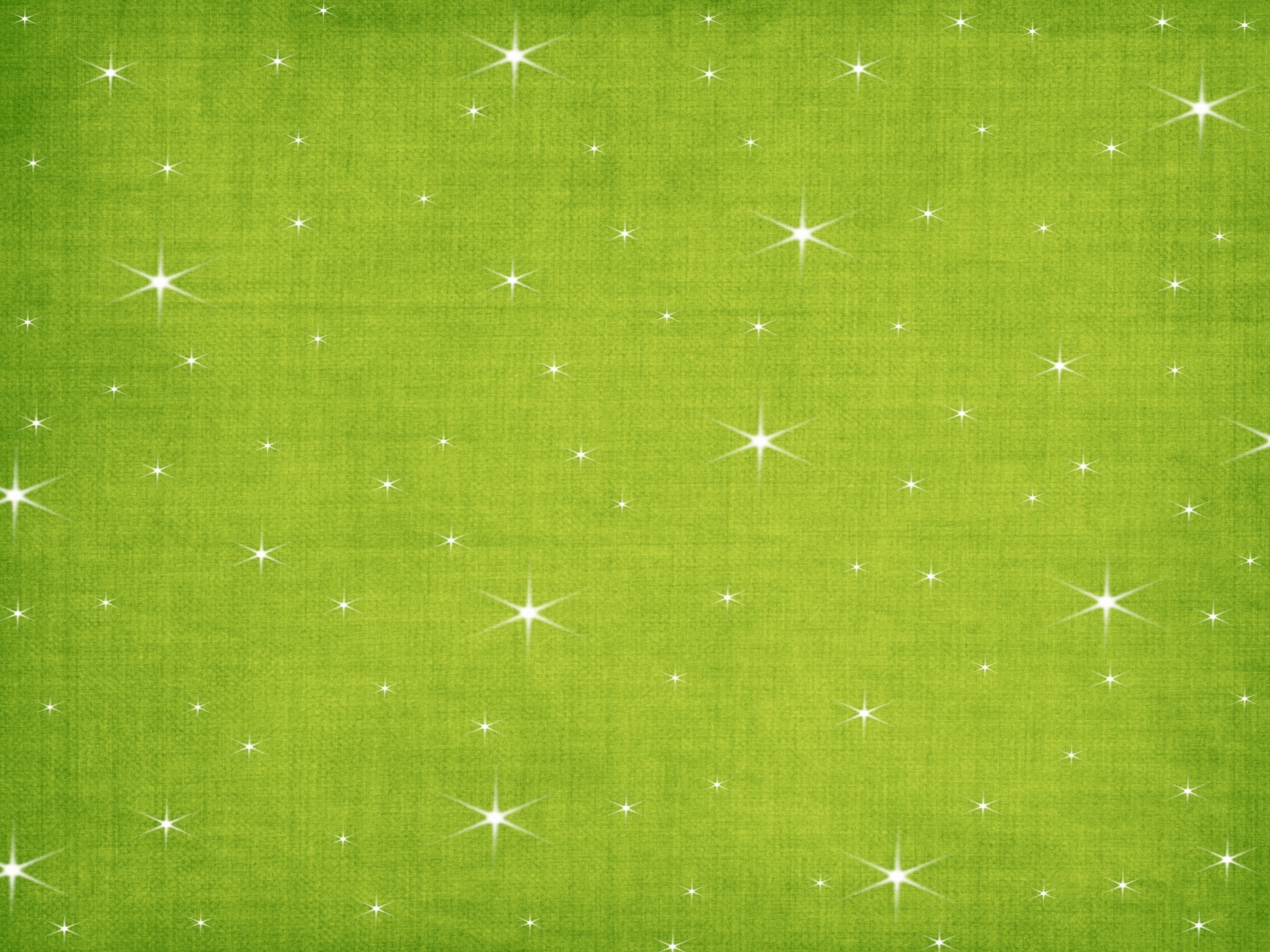 Конкурс «Займи свое место»
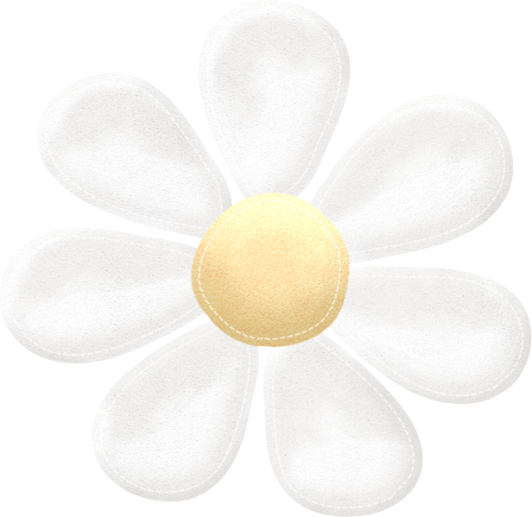 Игра
 «Горит  Кошкин  Дом»
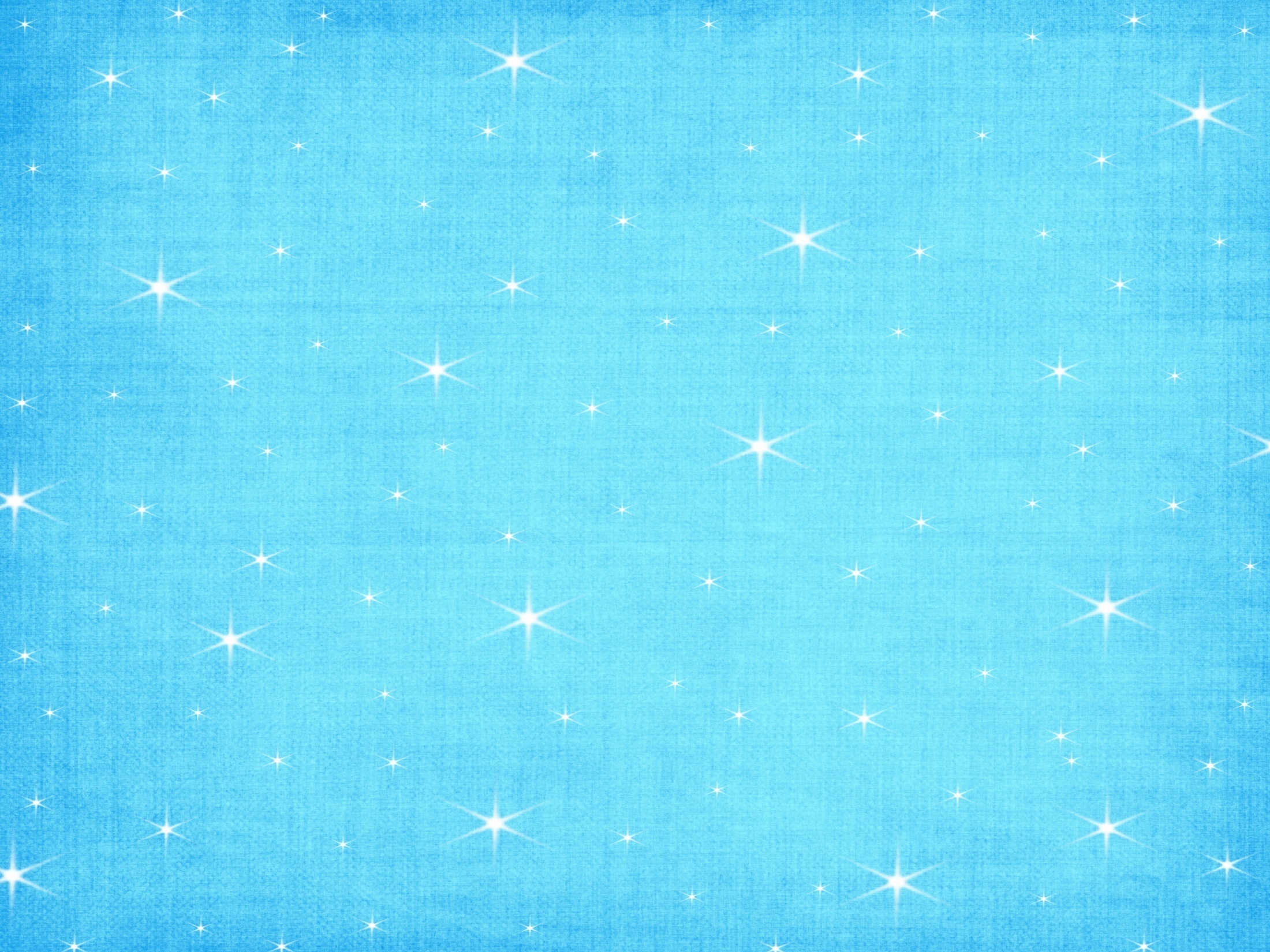 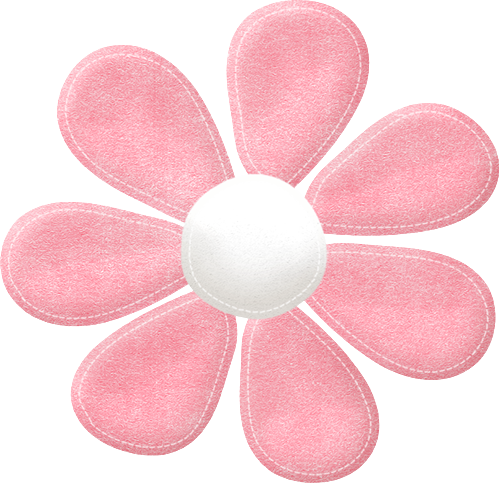 Молодцы!
Спасибо за участие!